Растворы
Растворение — что это за процесс
Основные этапы: физическая и химическая стадия
Факторы растворимости веществ
Растворение — что это за процесс
Растворы — однородные (гомогенные) системы, в состав которых входят: растворенные вещества, растворитель и (возможно) продукты химической реакции, протекающей между ними.
Для раствора характерно содержание двух и более компонентов.
Виды растворов:
жидкие;
твердые;
газообразные.
Растворитель представляет собой вещество, сохраняющее стабильность агрегатного состояния в процессе растворения.
Когда смешивают вещества с идентичными агрегатными состояниями, к примеру газ с газом, роль растворителя играет компонент с большим содержанием. Процесс, при котором образуется раствор, определяется особенностью взаимодействия частиц растворителя с частицами растворенного вещества и их природой.
Растворение является физико-химическим процессом, в котором можно наблюдать взаимодействие частиц между собой, что приводит к образованию раствора.
Растворение представляет собой результат взаимодействия молекул вещества, играющего роль растворителя, с частицами растворенного вещества.
Когда растворитель и растворенное вещество участвуют в химическом взаимодействии, можно наблюдать изменение химических свойств раствора.
Теплота растворения зависит от природы компонентов раствора.
Основные этапы: физическая и химическая стадия
1. Кристаллическая решетка разрушается, что является физической стороной процесса. В результате поглощается теплота, то есть H1>0.
2. Частицы вещества взаимодействуют с молекулами растворителя, что соответствует химической стороне процесса. В итоге выделяется теплота, то есть H2<0
3. Суммарный тепловой эффект: H= H1+H2
Классификация растворов в зависимости от механизма растворения:
физические;
химические.
Физическим растворением называют процесс разрыва и образования лишь межмолекулярных связей, в том числе, водородных.
Физическое растворение можно наблюдать только в случае определенных веществ, выполняющих роль растворителя и растворенного вещества, не вступающих в химические реакции между собой
Химическое растворение является видом растворения, которое предполагает разрушение исходных химических связей в процессе химического превращения.
Например: химическое растворение протекает при электрической диссоциации растворяемого вещества.
При растворении имеет место следующая закономерность: подобное хорошо растворяется в подобном.
Так, в неполярных растворителях хорошо растворяются неполярные вещества. Полярными растворителями целесообразно растворять полярные вещества.
Признаки химического взаимодействия при растворении
Физические признаки растворения выражаются в виде диффузии
Ученые-физики определяют диффузию так: это процесс проникновения молекул одного вещества между молекулами другого, то есть перемешивания веществ между собой. 
Признаками химических явлений являются:
теплота выделяется, либо поглощается;
окраска некоторых соединений меняется в процессе образования растворов.
Когда концентрированная серная кислота растворяется в водной среде, температура раствора значительно повышается. Данное явление нашло практическое применение в «химических грелках».
Факторы растворимости веществ
Растворимость представляет собой свойство вещества растворяться в каком-либо растворителе.
Мера растворимости при заданных условиях определена содержанием данного вещества в насыщенном растворе. Существует условная классификация веществ в зависимости от их способности растворяться:
Малорастворимые (от 0,001 до 1 грамма растворенного вещества на 100 грамм растворителя);
Растворимые (больше 1 г растворенного вещества на 100 г растворителя);
Нерастворимые (менее 0,001 г растворенного вещества на 100 г растворителя).
Когда вещество контактирует с водной средой, можно получить следующий результат:
1.Вещество растворяется в воде, то есть происходит перемешивание на атомно-молекулярном уровне.
2.Химическая реакция.
3.Отсутствие растворения, химическая реакция не наблюдается. 
Коэффициент растворимости определяется, как отношение массы растворенного вещества к массе растворителя (к примеру, 10 г соли на 100 г воды).
В зависимости от того, какой концентрацией обладает растворенное вещество, растворы условно разделяют на:
ненасыщенные;
насыщенные;
перенасыщенные.
Формула 
Растворимость:






где m р.в. определяет массу растворенного вещества, г;
m р-ля является массой растворителя,
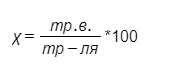 Растворимость веществ зависит от нескольких факторов:
1) Природа растворенного вещества и растворителя;
2) Температура;
3) Давление;
4) Посторонние вещества.
Закон У. Генри: растворимость газа при стабильной температуре прямо пропорциональна его давлению над жидкостью.